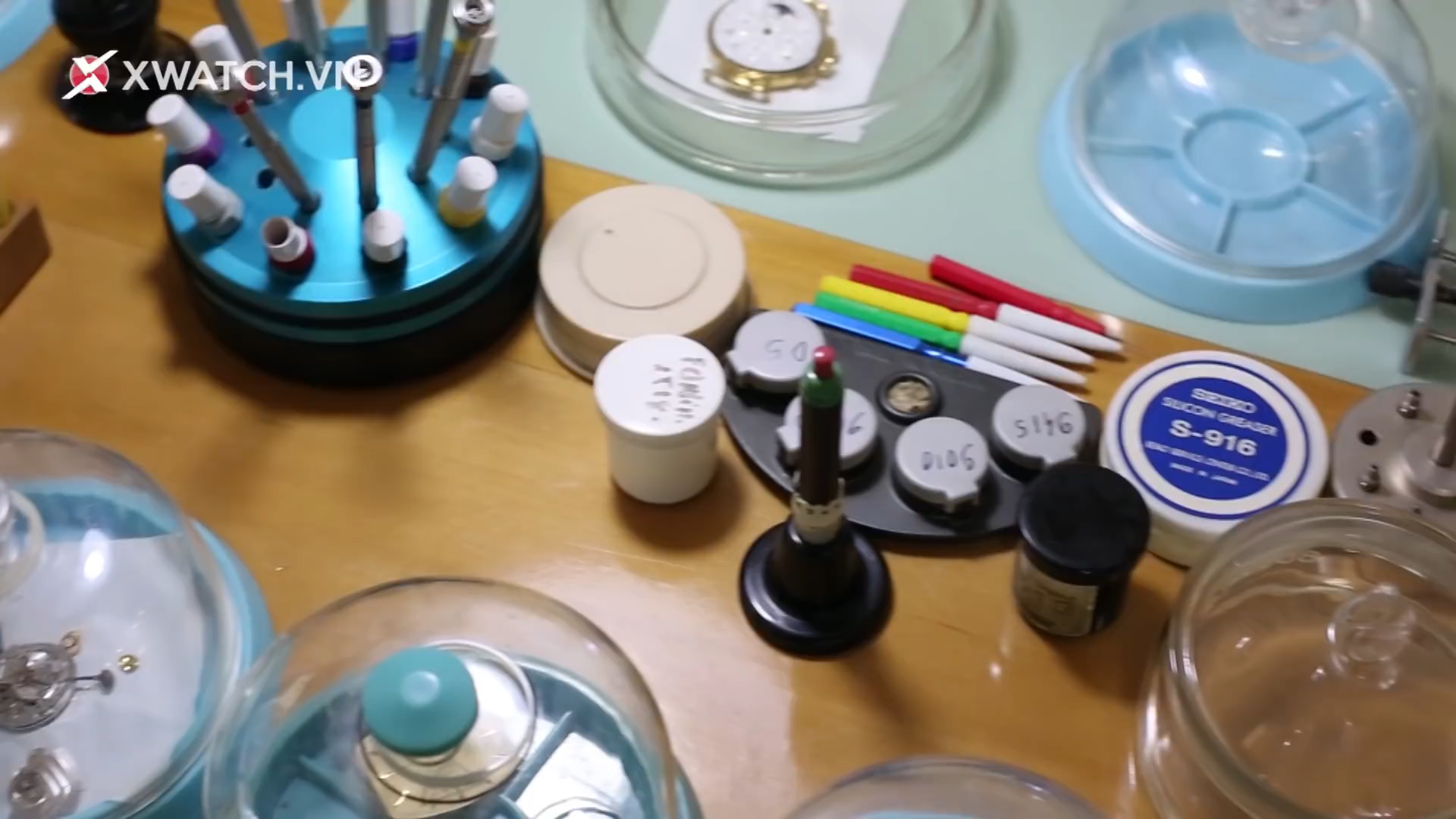 Bài 7

BÀI TẬP VỀ SỰ CHUYỂN HÓA NĂNG LƯỢNG TRONG 
DAO ĐỘNG ĐIỀU HÒA
Em đã biết
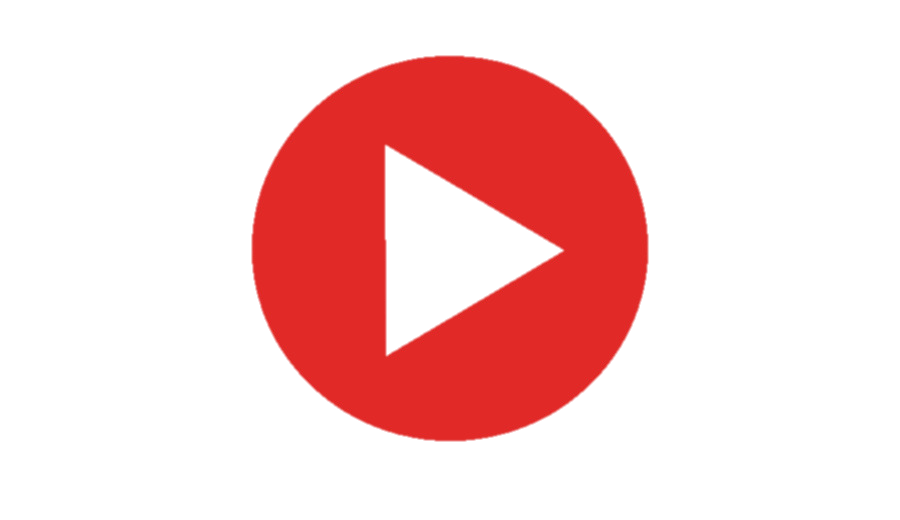 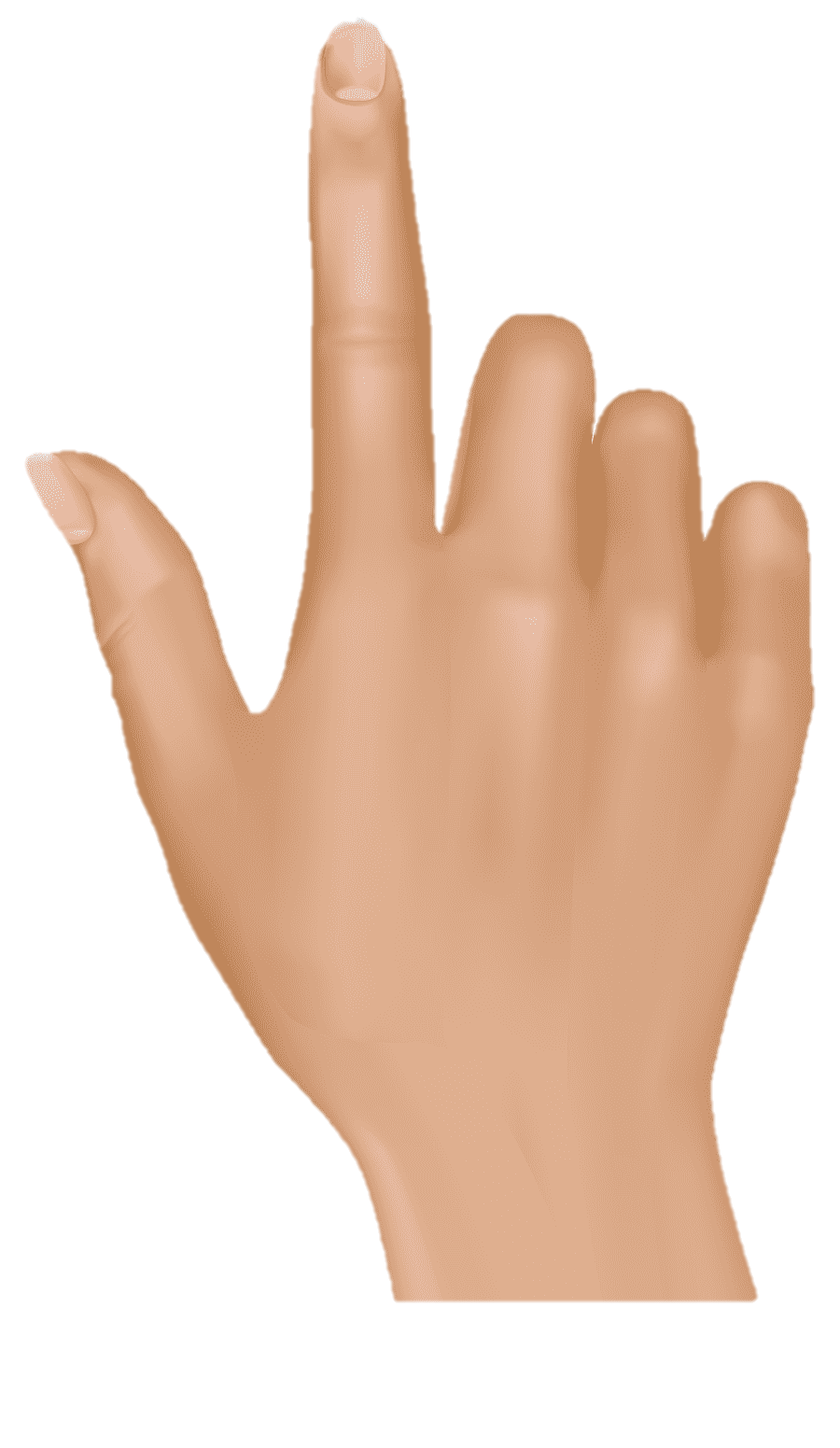 Con lắc lò xo
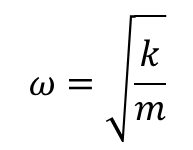 Con lắc đơn
Tần số góc
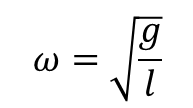 Vận tốc
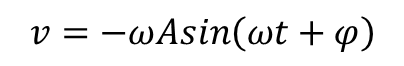 Vận tốc và gia tốc
Gia tốc
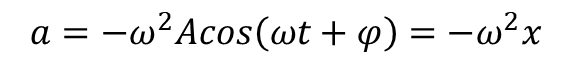 Con lắc lò xo
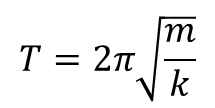 Động năng
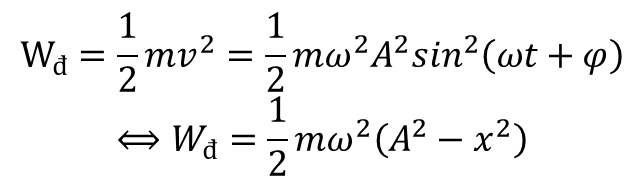 Chu kì
Con lắc đơn
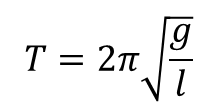 Em đã học
Con lắc lò xo
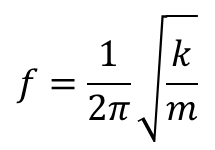 Con lắc lò xo
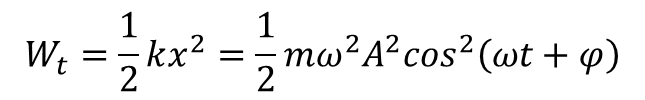 Con lắc đơn
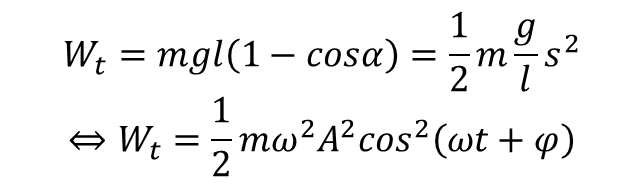 Thế năng
Con lắc đơn
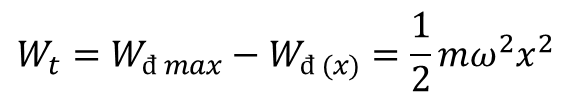 Tần số
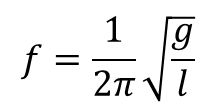 Con lắc lò xo
Cơ năng
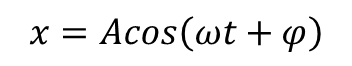 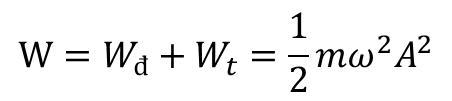 Phương trình dao động
Con lắc đơn
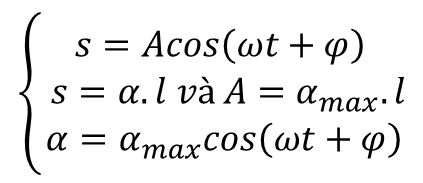 Ta có thể sử dụng định luật bảo toàn cơ năng để tìm li độ và vận tốc của vật dao động điều hòa được không?
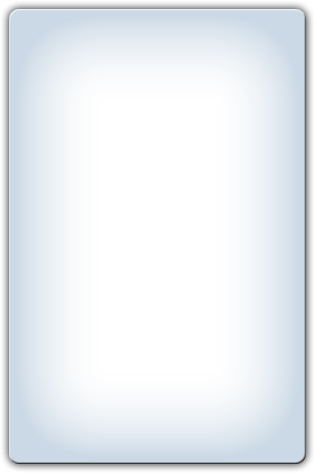 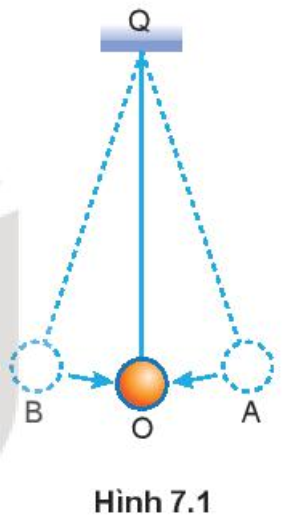 Các ví dụ
I
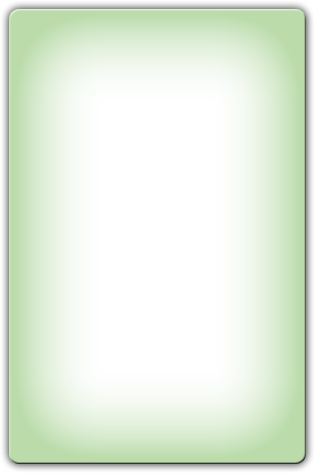 Q
Hướng dẫn giải
a) Chọn mốc để tính thế năng của vật tại vị trí cân bằng O.
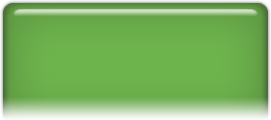 ■ Thế năng và động năng của vật tại vị trí biên A và B là:
α
A
B
■ Thế năng và động năng của vật tại vị trí cân bằng O là:
C
hA=hB
h
O
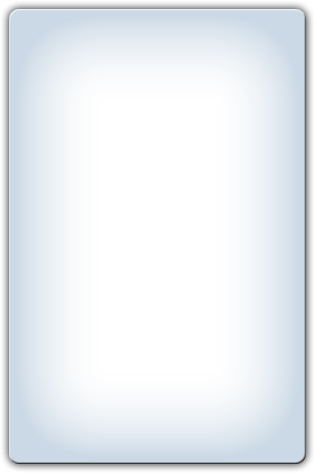 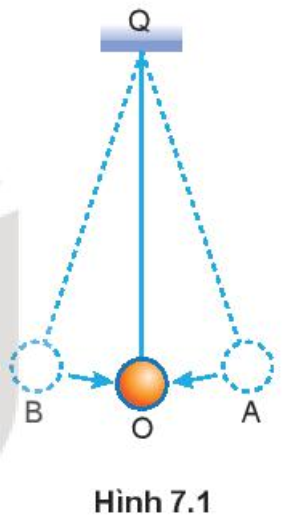 Các ví dụ
I
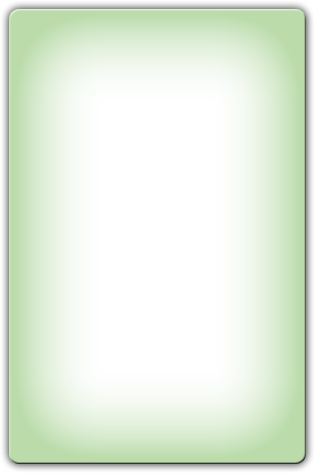 Q
Hướng dẫn giải
a) Chọn mốc để tính thế năng của vật tại vị trí cân bằng O.
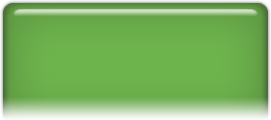 ■ Thế năng và động năng của vật tại vị trí C bất kỳ là:
α
A
B
C
hA=hB
h
O
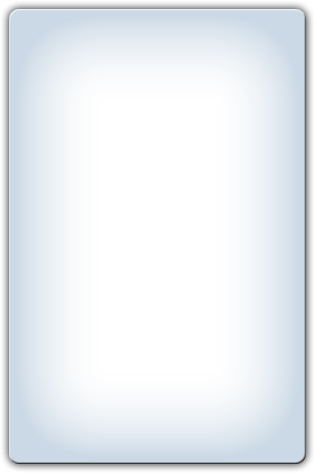 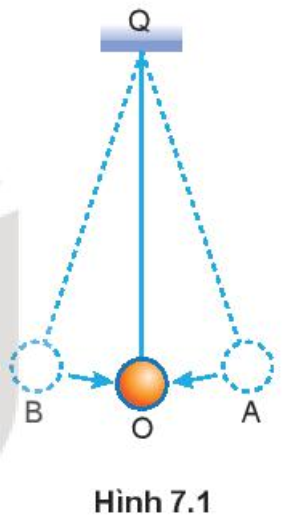 Các ví dụ
I
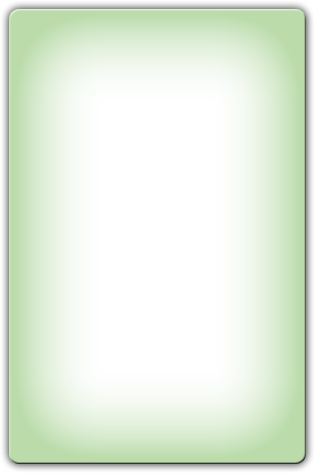 Q
Hướng dẫn giải
b) Ở vị trí nào thì động năng bằng thế năng?
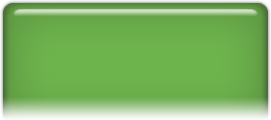 α
Vì cơ năng bảo toàn nên:
A
B
C
hA=hB
h
O
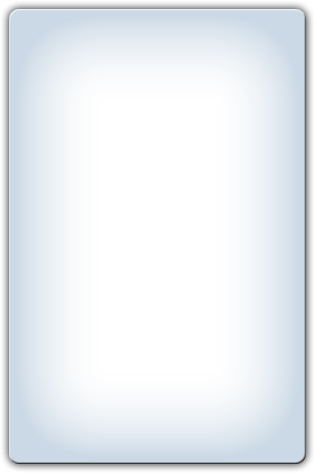 Các ví dụ
I
Hướng dẫn giải
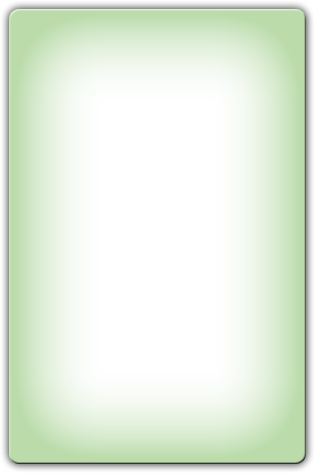 Thế năng của vật được tính:
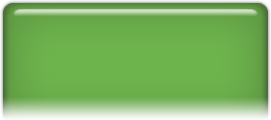 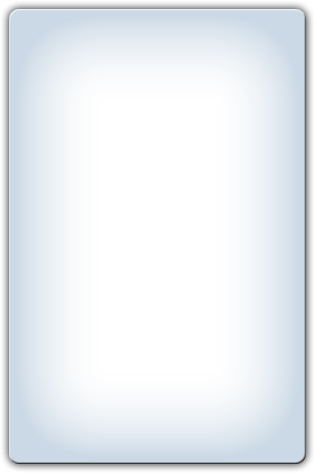 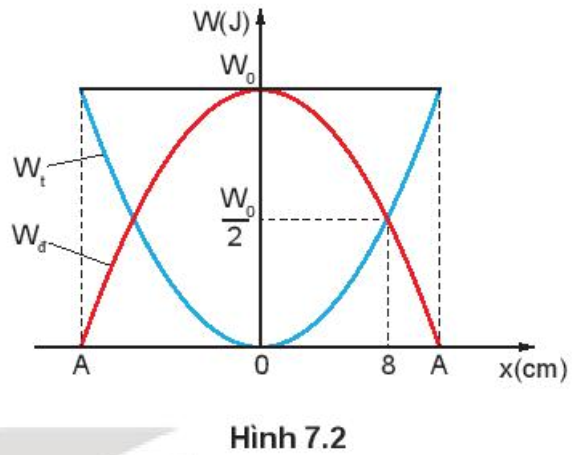 Các ví dụ
I
Hướng dẫn giải
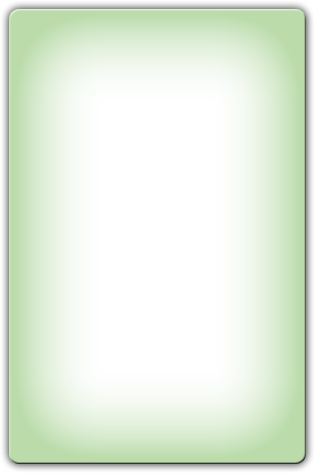 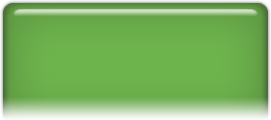 Em nên biết
■ Sơ đồ biểu diễn mối quan hệ giữa động năng và thế năng theo ly độ x
x
0
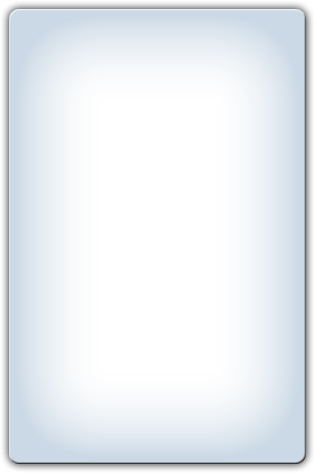 Bài 1: Hình 7.3 mô tả một máy đo địa chấn đơn giản hoạt động theo nguyên tắc sau đây: Khi xảy ra động đất thì hệ gồm lò xo và vật nặng của máy đo sẽ dao động theo tần số của địa chấn. Bút dạ gắn với vật nặng sẽ ghi lại đồ thị của địa chấn trên cuộn giấy quay đều. Biết sóng địa chấn có tần số nằm trong khoảng từ 30 Hz đến 40 Hz.
Hãy giải thích tại sao tần số riêng của hệ (vật nặng + lò xo) trong máy địa chấn phải có giá trị nhỏ hơn tần số này rất nhiều.
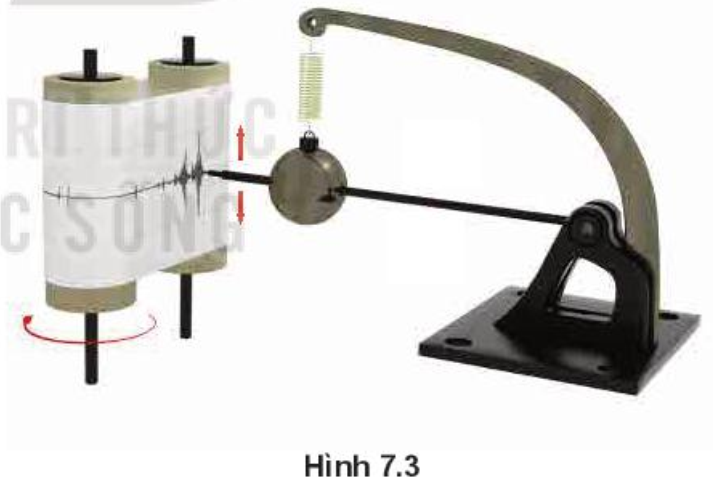 Bài tập luyện tập
II
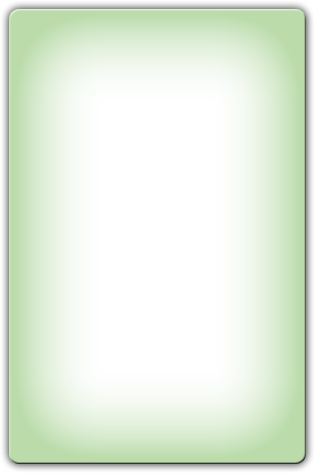 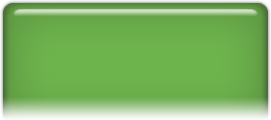 Hướng dẫn giải
Nếu tần số dao động của hệ vật nặng + lò xo có giá trị gần bằng tần số dao động của sóng địa chấn thì hệ sẽ xảy ra cộng hưởng, khi đó kết quả đo sẽ thiếu chính xác.
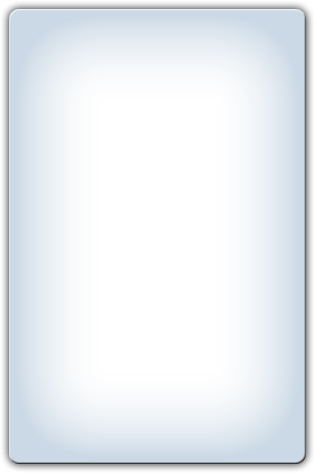 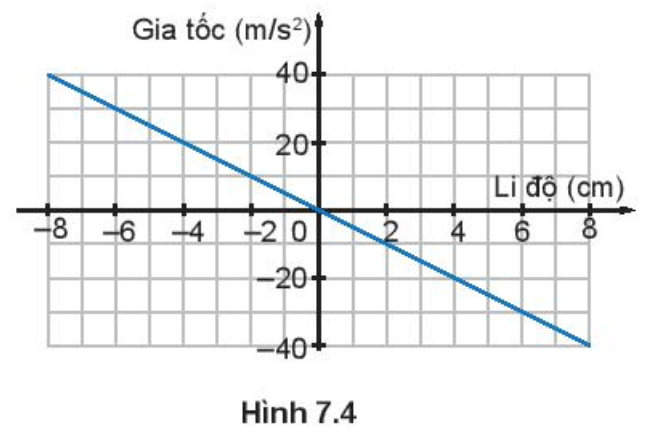 Bài 2: Đồ thị Hình 7.4 mô tả mối liên hệ giữa gia tốc và li độ của một vật dao động điều hoà.
Sử dụng số liệu trong đồ thị Hình 7.4 để tính tần số của dao động.
Bài tập luyện tập
II
Hướng dẫn giải
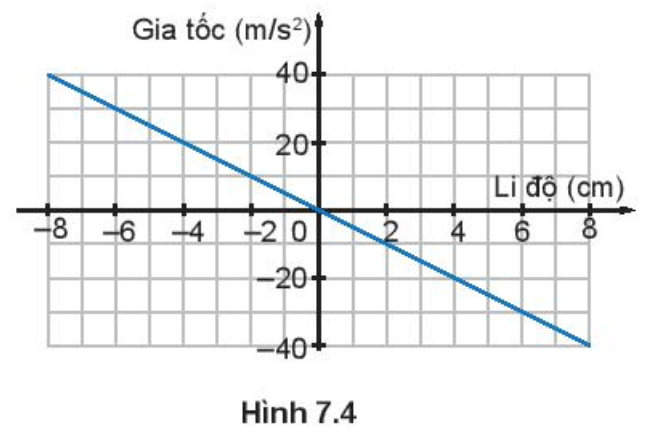 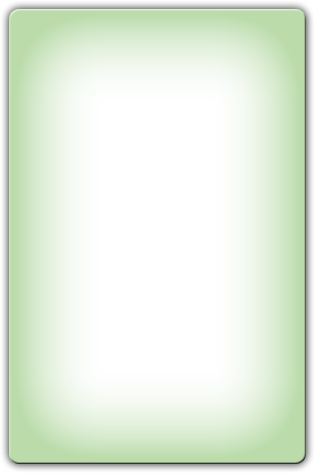 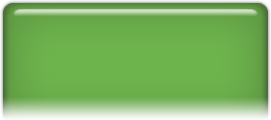 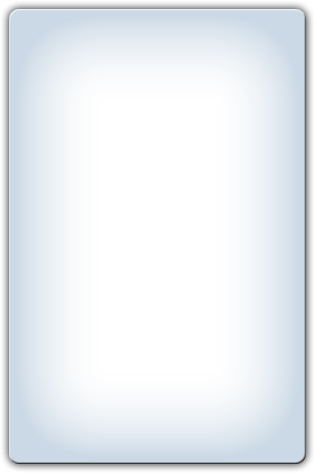 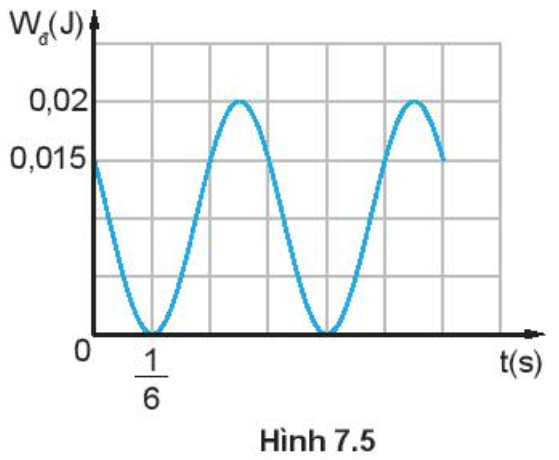 Bài tập luyện tập
II
Hướng dẫn giải
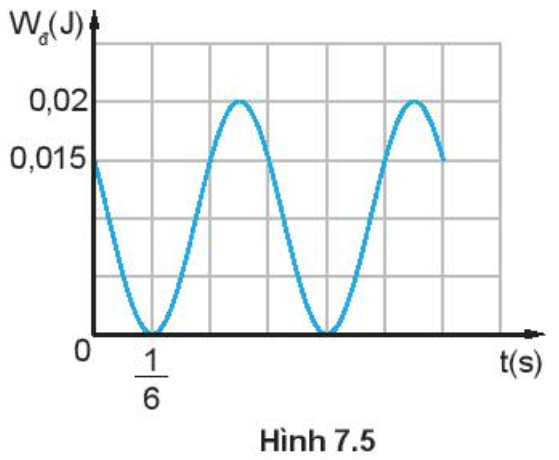 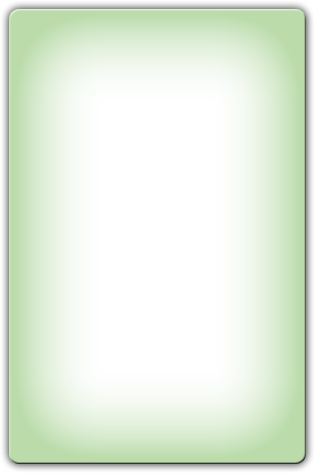 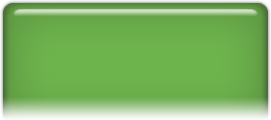 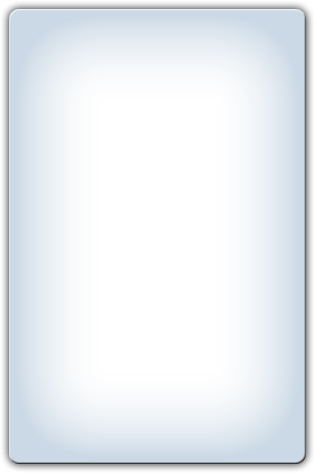 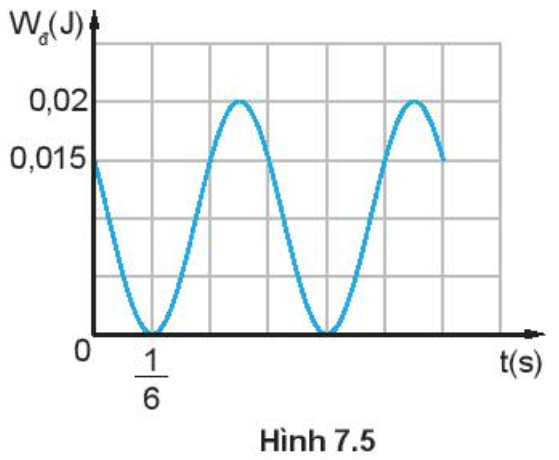 Bài tập luyện tập
II
Hướng dẫn giải
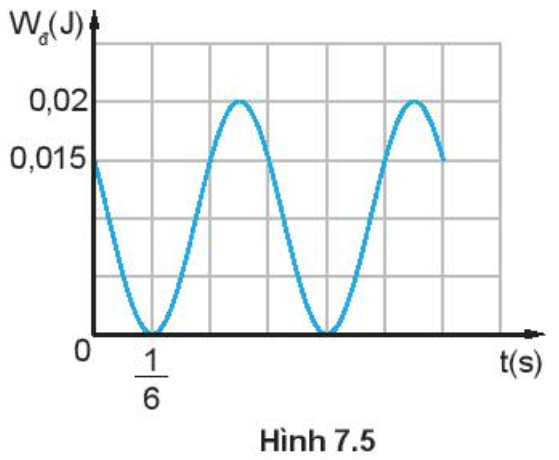 Pha ban đầu của dao động:
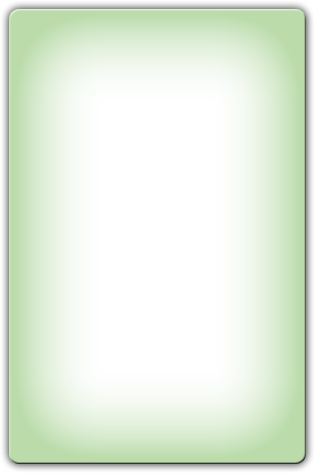 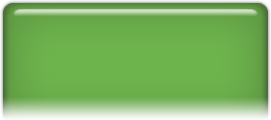 Vậy phương trình dao động của vật là:
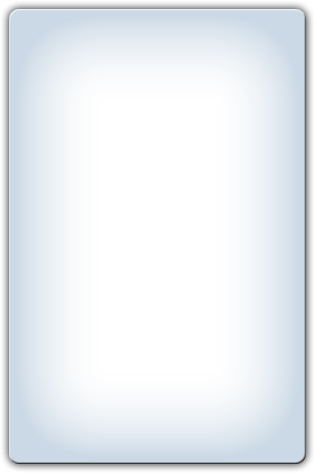 Bài tập luyện tập
II
Hướng dẫn giải
a) Phần trăm thế năng chiếm
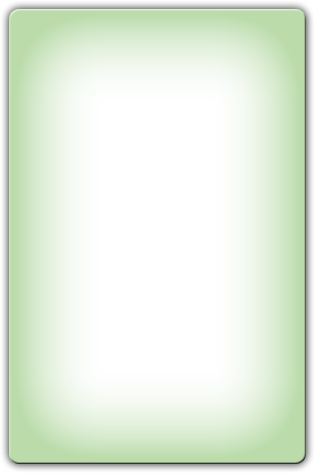 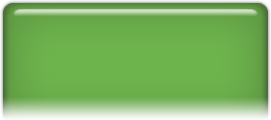 b) Ly độ có động năng bằng thế năng
TRẮC NGHIỆM KIẾN THỨC ĐÃ HỌC
Hãy chọn một phương án trả lời đúng nhất
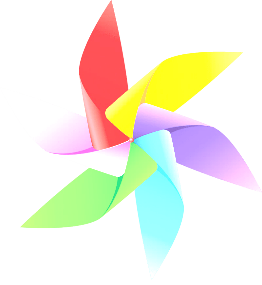 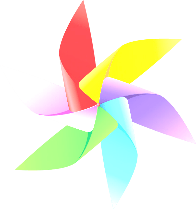 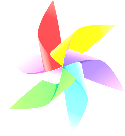 A. 0,32mJ
B. 3200J
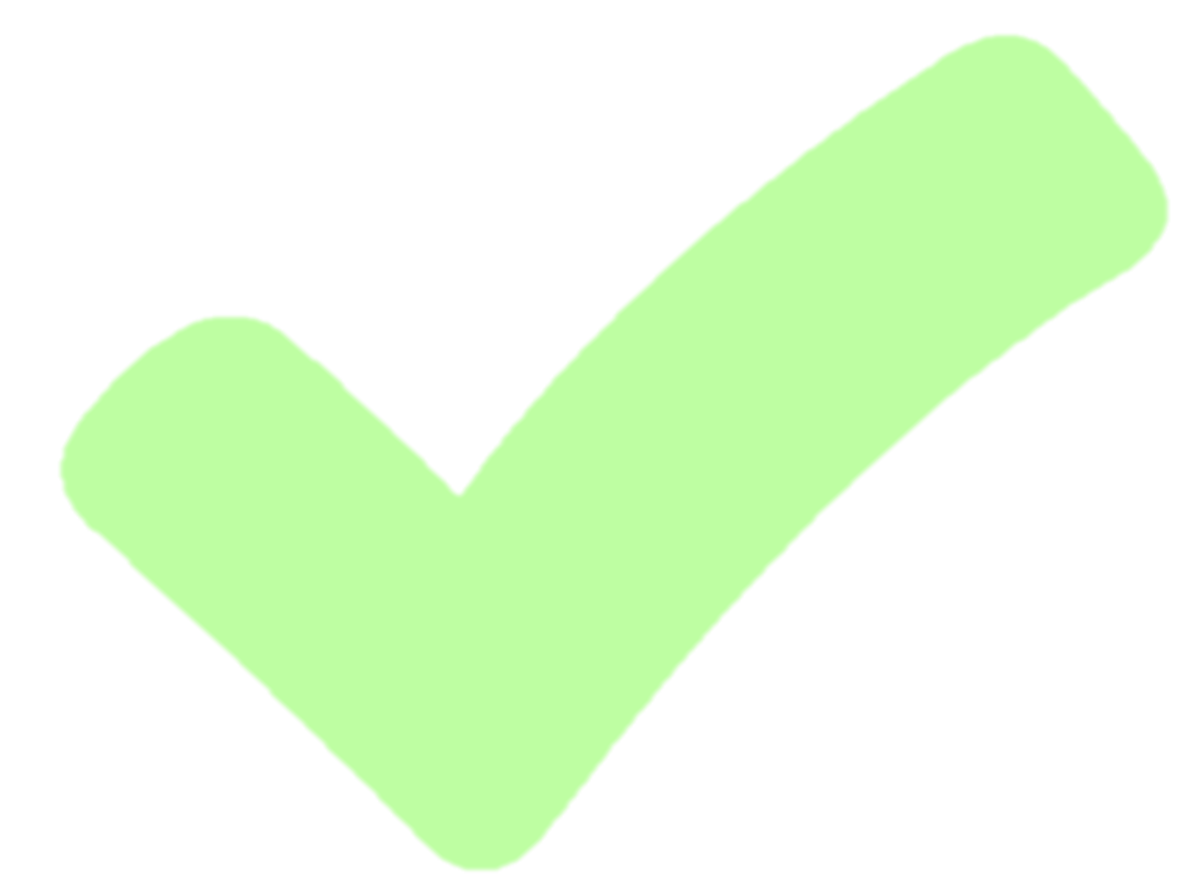 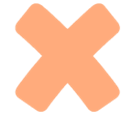 C. 3,2J
D. 0,32J
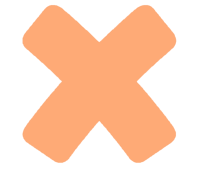 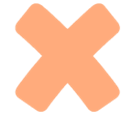 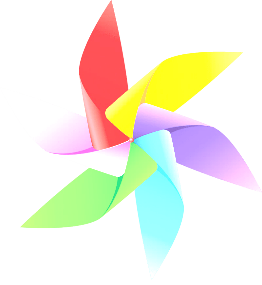 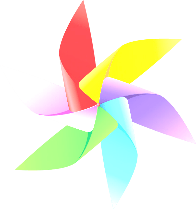 NEXT
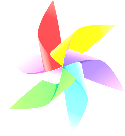 A. 0,4 m
B. 0,04 m
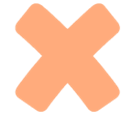 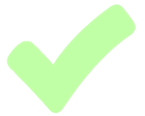 C. 4mm
D. 2 cm
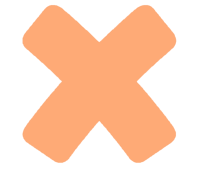 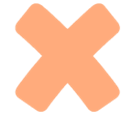 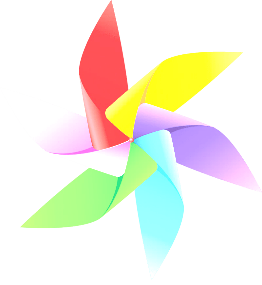 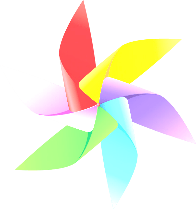 NEXT
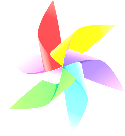 Câu 3: Một vật dao động điều hòa với biên độ A. Tại li độ nào thì động năng bằng thế năng?
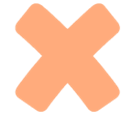 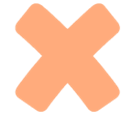 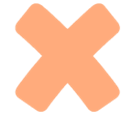 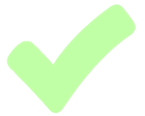 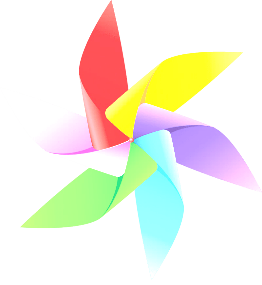 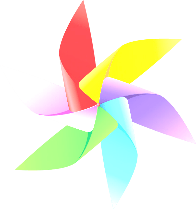 NEXT
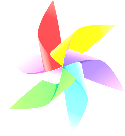 Câu 4: Một vật dao động điều hòa với biên độ A. Tại li độ nào thì thế năng bằng 3 lần động năng?
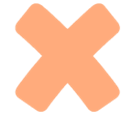 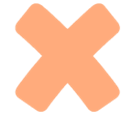 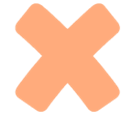 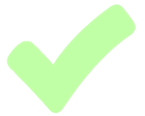 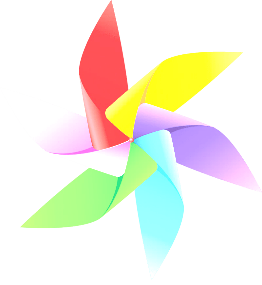 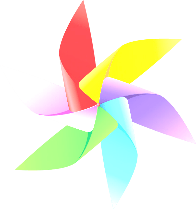 NEXT
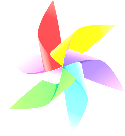 Câu 5: Một vật dao động điều hòa với biên độ A. Tại li độ nào thì động năng bằng 8 lần thế năng?
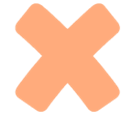 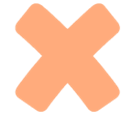 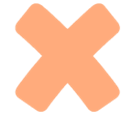 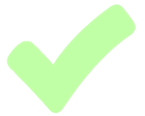 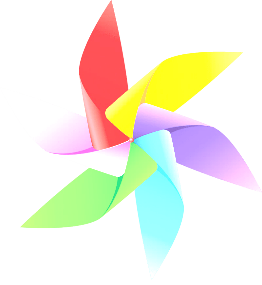 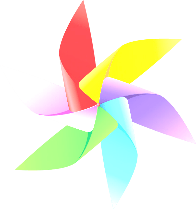 NEXT
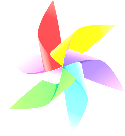 Câu 6: Một vật dao động điều hòa với tần số góc ω và biên độ A. Khi động năng bằng 3 lần thế năng thì tốc độ v của vật có biểu thức
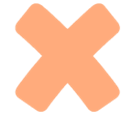 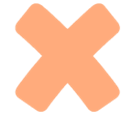 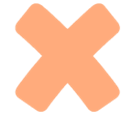 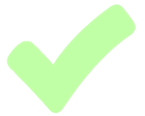 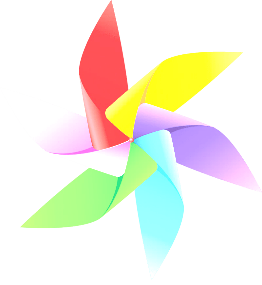 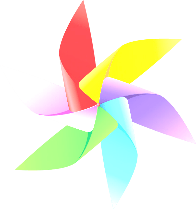 NEXT
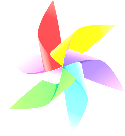 Câu 7: Một vật dao động điều hòa với tần số góc ω và biên độ A. Khi thế năng bằng 3 lần động năng thì tốc độ v của vật có biểu thức
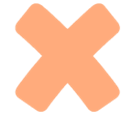 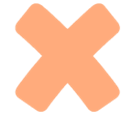 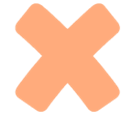 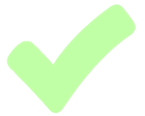 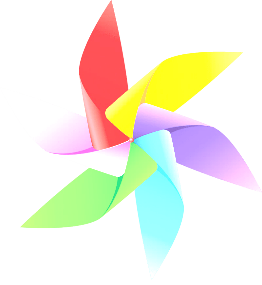 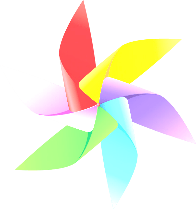 NEXT
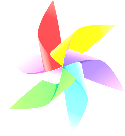 Em nên biết
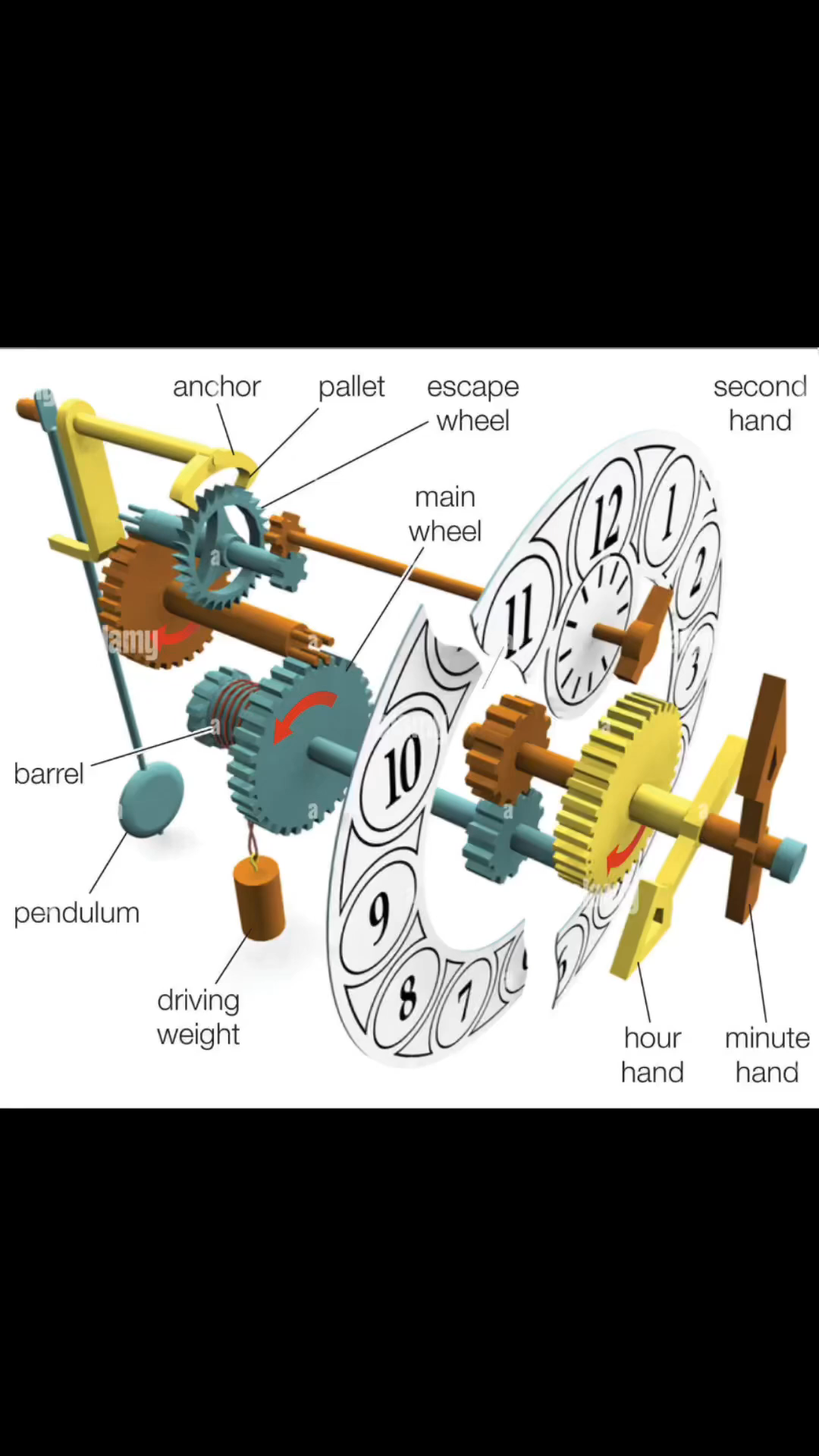 ■ Khi quả lắc được cung cấp năng lượng ban đầu, nó sẽ dao động. Thông qua hệ thống bánh răng đặc biệt sẽ làm kim đồng hồ dịch chuyển. Trong quá trình quả lắc dao động thì có sự chuyển hóa giữa thế năng và động năng. Nhưng do ma sát ở các trục và bánh răng cũng như ma sát với không khí nên năng lượng của quả lắc giảm dần. Để duy trì dao động mà không làm thay đổi chu kỳ của quả lắc, người ta cung cấp thêm sau mỗi nửa chu kì mật năng lượng đúng bằng năng lượng tiêu hao do ma sát thông qua hệ thống dây cót.
■ Bài tập về nhà: Hãy phân tích sự chuyển hóa năng lượng giữa động năng và thế năng trong hệ gồm hai lò xo và vật nặng m được mắc như hình vẽ bên. Khi quả nặng được thả cho dao động.
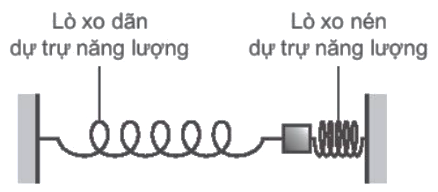